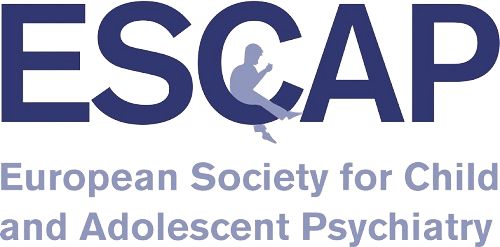 European Parliament resolution of 12 December 2023on mental healthP9_TA(2023)0457
Key issues relating to children and adolescents
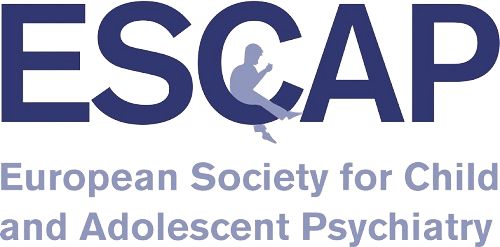 Recognize negative influences of adverse childhood experiences on onset of mental health conditions
Tackle stigma and discrimination and raise awareness
Significance of early detection and intervention, as well accessibility and affordability of children’ and young people’s mental health services
Strengthening child protection services and early prevention
Urgent need for scientific research on safe use of digital technology by children and adolescents
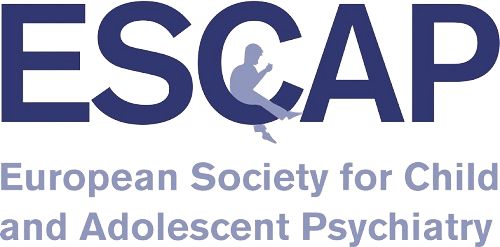 Prevent, tackle and avoid any online hate and harassment
Include mental health in school education
Provide training for educators as well as psychoeducation for families and youth workers
Realize principles of equitable, affordable and readily accessible care
Recognise potential effect of digital mental health services in increasing accessibility for youth
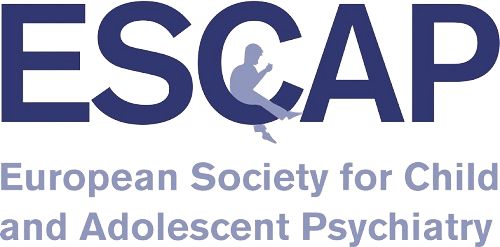 Offer continuity of care in transition from child and adolescent mental health services to adult services
Offer integrated and multi-sectoral mental health services
Address mental health workforce shortages
Involve people with lived experience
Implement structural policies supporting people with mental health conditions in their daily lives